EXTENSION: Can you name any of the capital cities?
IDENTIFY ALL 32 PARTICPATING COUNTIRES  IN THE 2018 FIFA WORLD CUP
Country           /           Capital City
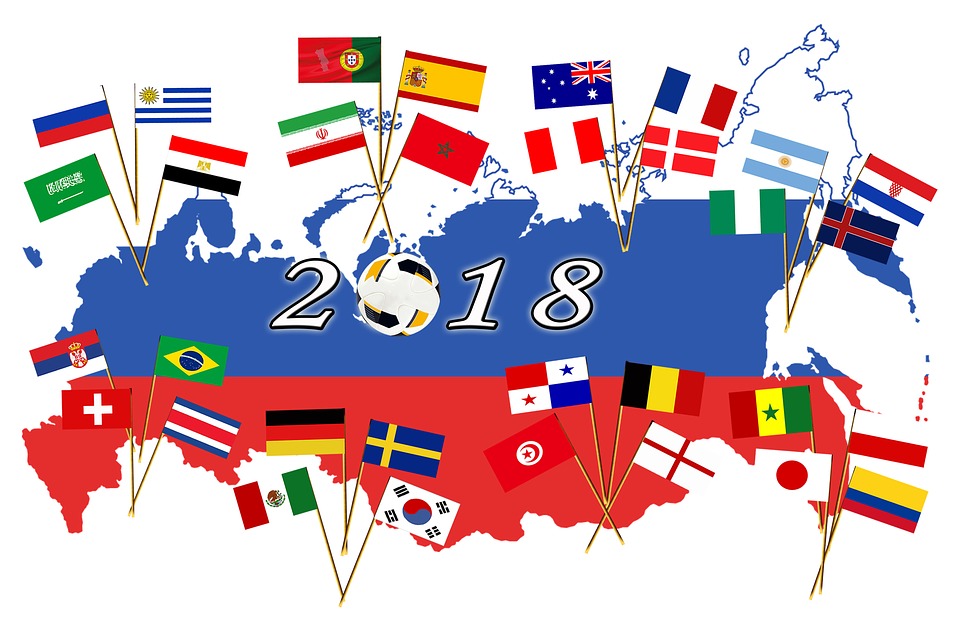 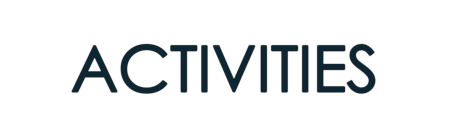 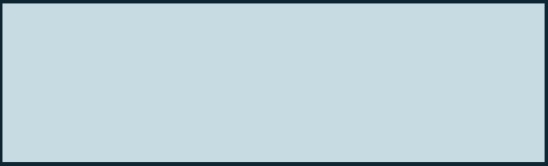 [Speaker Notes: https://pixabay.com/en/football-world-championship-3373557/]